Mножење и дијељење          (рјешавање задатака)
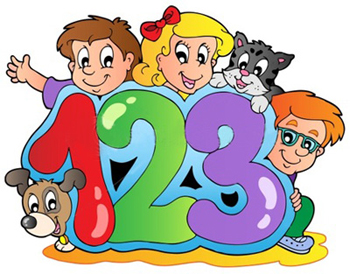 Поновимо!
Операција множења :
5 º 6 = 30
Знакови  су :
 пута и једнако.
5 - први чинилац,
6 - други чинилац и 
30 - производ.
Операција дијељења :Знакови су :подијељено и једнако.30 : 5 = 630 - дјељеник,5 - дјелилац и6 - количник.
Израчунај на лакши начин!
5 º 80 = 5 º (8 º 10) = 5 º 80 = 400 или(5 º 8) º 10 = 40 º 10 = 4006 º 90 = 6 º (9 º 10) = 6 º 90 = 540 или (6 º 9) º 10 = 54 º 10 = 540 8 º 60 = 8 º (6 º 10) = 8 º 60 = 480 или (8 º 6) º 10 = 48 º 10 = 480
550 : 5 = (500 + 50) : 5=              500 : 5 + 50 : 5 = 100 + 10 = 110320 : 80 = 320 : (8 º 10) =               (320 : 8) : 10 = 40 : 10 = 4
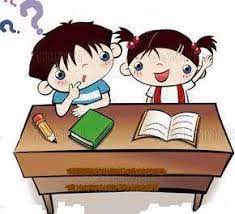 1. Бицикл кошта 250 КМ. Колико коштају три бицикла? Израчунај на лакши начин.
250 º 3 = (200 + 50) º 3 = 
               200 º 3 + 50 º 3 = 600 + 150 = 750
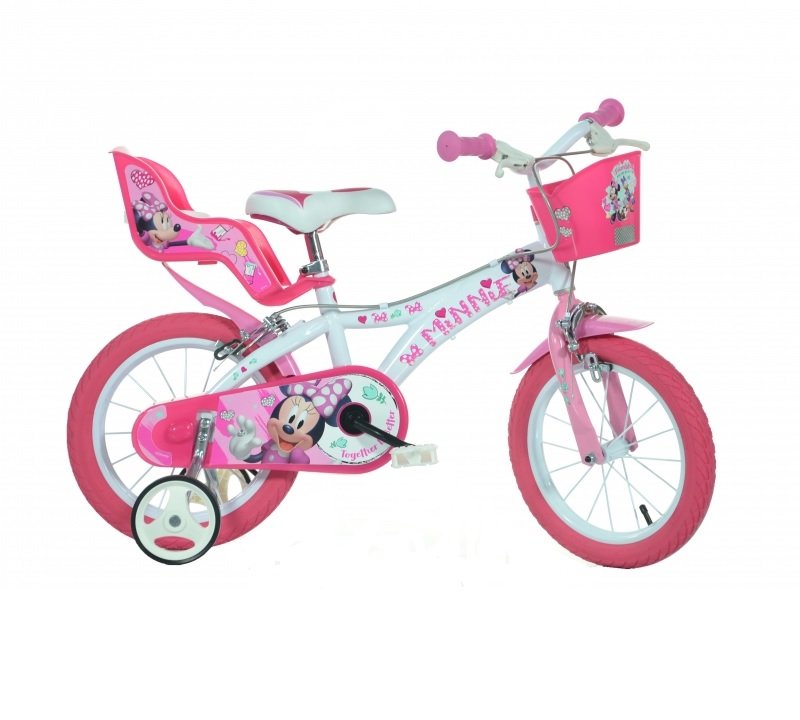 2. Израчунај количнике бројева на лакши начин.
350 : 5 = (300 + 50) : 5 =                300 : 5 + 50  : 5 = 60 + 10 = 70
420 : 70 = 420 : (7 º 10) =                 (420 : 7) : 10 = 60 : 10 = 6

360 : 60 = (300 + 60) : 60 =
                  300 : 60 + 60 : 60 = 5 +1 = 6
Задаци за самостални рад:
Уџбеник станице 63. и 64. задаци други (доврши), трећи, четврти, пети, и седми (доврши).